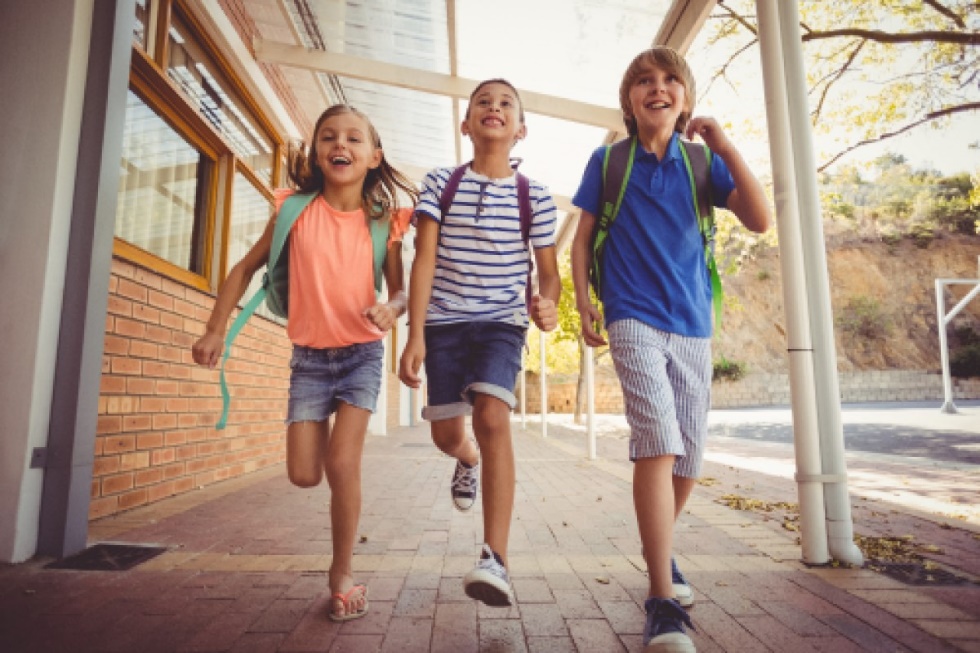 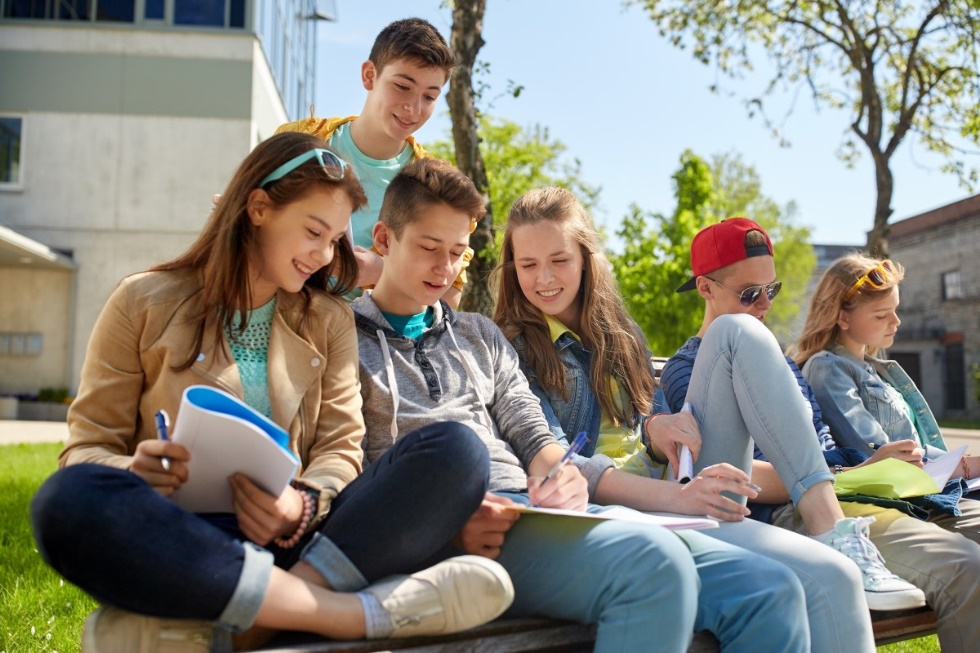 Program Edukacyjny TalentowiSKO
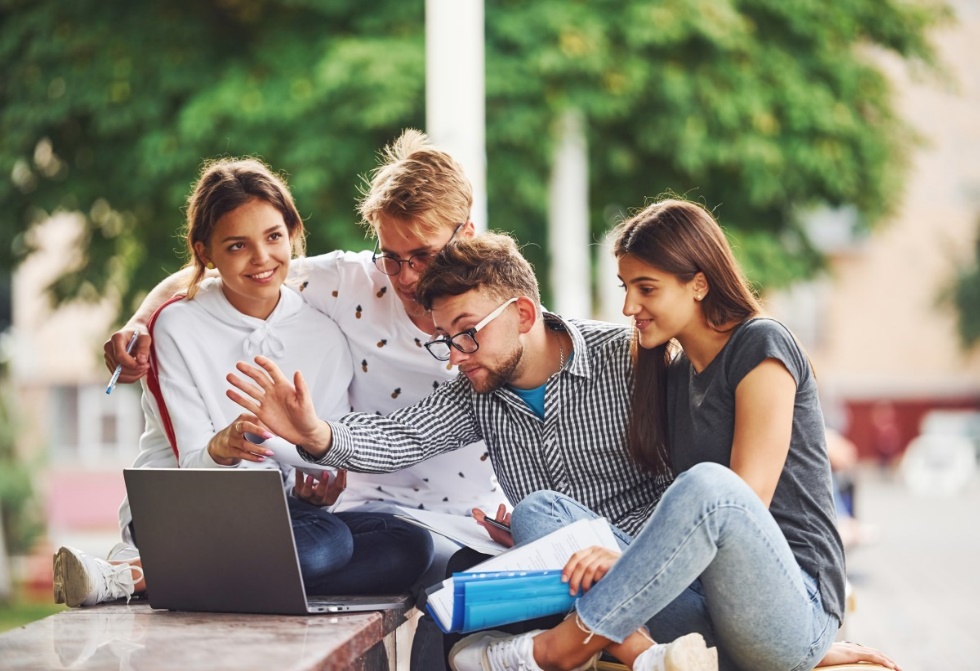 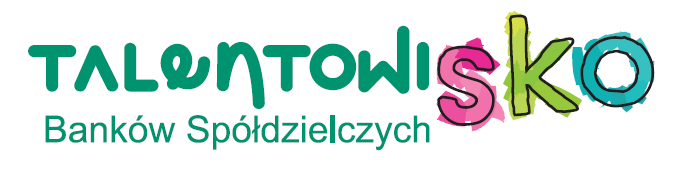 TalentowiSKO to Program Banków Spółdzielczych z Grupy BPS rozwijający działanie Szkolnych Kas Oszczędności realizowany od 2013 roku. Program uczy myśleć pozytywnie o pieniądzu, promuje dobre nawyki w oszczędzaniu i zaradność życiową oraz rozwija przedsiębiorczość i aktywność wśród uczniów szkół podstawowych i ponadpodstawowych.
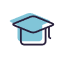 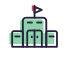 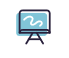 Blisko 30 000 uczniów*
Ponad 200 szkół*
70 Banków Spółdzielczych*
* Dane z edycji realizowanych przed pandemią
Narzędzia Programu TalentowiSKO
Konkursy wieńczone Galą dla laureatów
Konkurs Spółdzielnia dobrych serc dla Szkół Podstawowych oraz konkurs Inkubator szkolnych biznesów dla Szkół Ponadpodstawowych

Scenariusze lekcji oraz inne materiały pomocnicze dla Szkół
Każdego roku powstają nowe scenariusze zajęć o oszczędzaniu i animacje edukacyjne. Materiały są dostępne dla Szkół na talentowiSKO.pl 

Strona talentowiSKO.pl oraz funpage Programu na Facebook
Konkursy Programu TalentowiSKO
SZKOŁY PODSTAWOWE
„Spółdzielnia dobrych serc”

Zadanie konkursowe:
Znalezienie ważnego społecznie celu, a następnie zorganizowanie zbiórki funduszy, na jego realizację


Co oceniamy: sposób realizacji zbiórki, promocję zbiórki, działania dodatkowe


Nagrody: pieniężne na etapie regionalnym i krajowym
SZKOŁY PONADPODSTAWOWE
„Inkubator szkolnych biznesów”

Zadanie konkursowe:
Opracowanie pomysłu na własny biznes i sporządzenie biznesplanu


Co oceniamy: poprawność i kompletność biznesplanu, innowacyjność pomysłu, potencjał rozwoju firmy i sposób prezentacji projektu

Nagrody: pieniężne na etapie regionalnym i krajowym
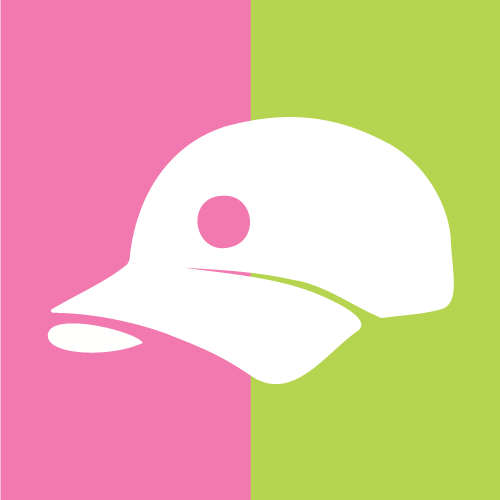 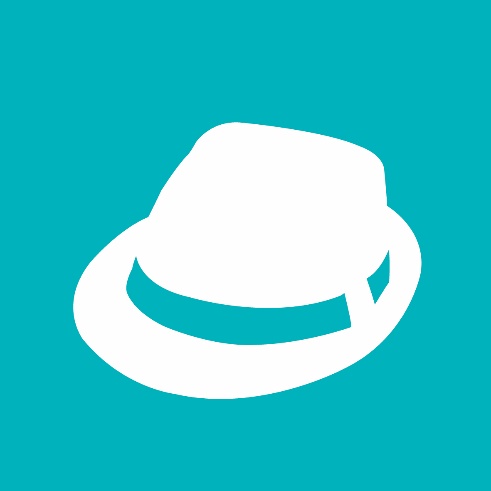 WARTOŚĆ NAGRÓD TO PONAD 180 000 ZŁ
Animacje edukacyjne
DLA KOGO?

Dla klas I-III szkół podstawowych
Dla klas IV-VIII szkół podstawowych
Dla szkół ponadpodstawowych
O CZYM?

Animacje o bankach spółdzielczych, które pomogą uczniom znaleźć odpowiedzi na pytania:

Co to jest bank spółdzielczy?
Kim są spółdzielcy?
Jak banki spółdzielcze wspierają lokalną społeczność?
Jak banki spółdzielcze wspierają młodych przedsiębiorców? 
Jakie nowoczesne rozwiązania oferują banki spółdzielcze?
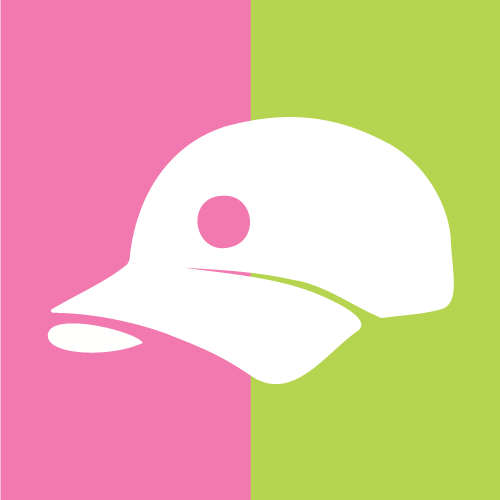 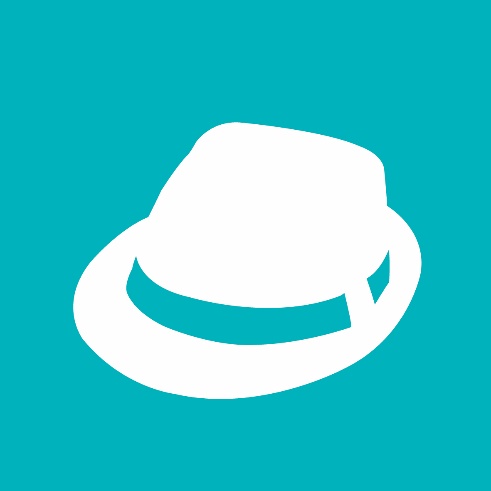 OD POCZĄTKU TRWANIA PROGRAMU POWSTAŁO PONAD 40 SCENARIUSZY LEKCJI O FINANSACH
Harmonogram
Warto pamiętać!
Program ma charakter ogólnopolski
Mogą wziąć w nim udział: 
szkoły, które prowadziły SKO
szkoły, które do tej pory nie prowadziły SKO
Dzięki Programowi zyskuje: szkoła, nauczyciel i uczniowie  
W konkursach mogą brać udział wszystkie szkoły, pod patronatem Banku Spółdzielczego. Wystarczy do 31 października przesłać do patronującego BS zgłoszenie.
Kompendium wiedzy na temat Programu staninowi portal TalentowiSKO.pl
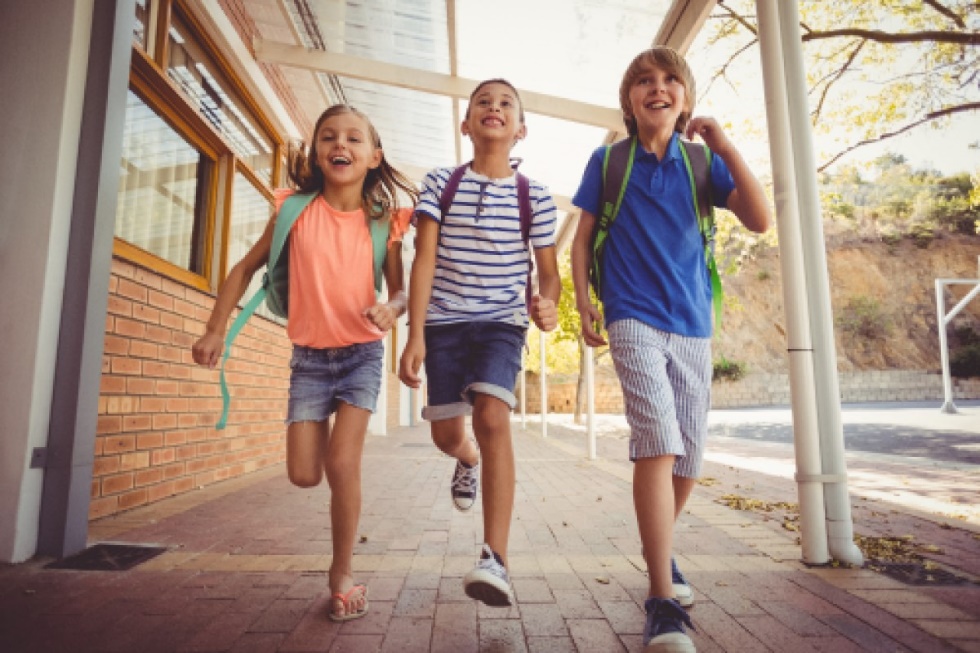 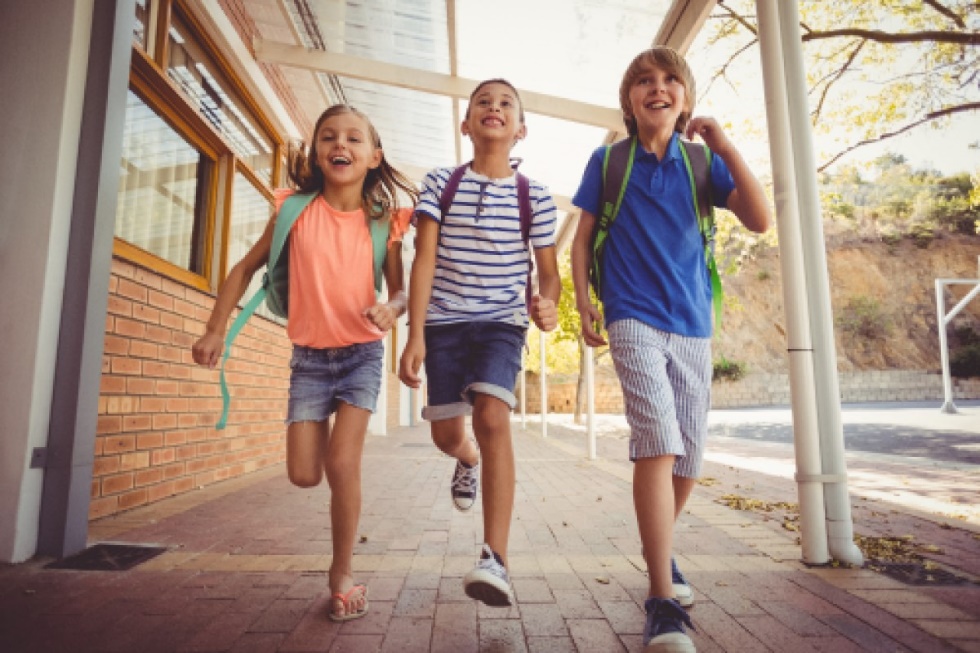 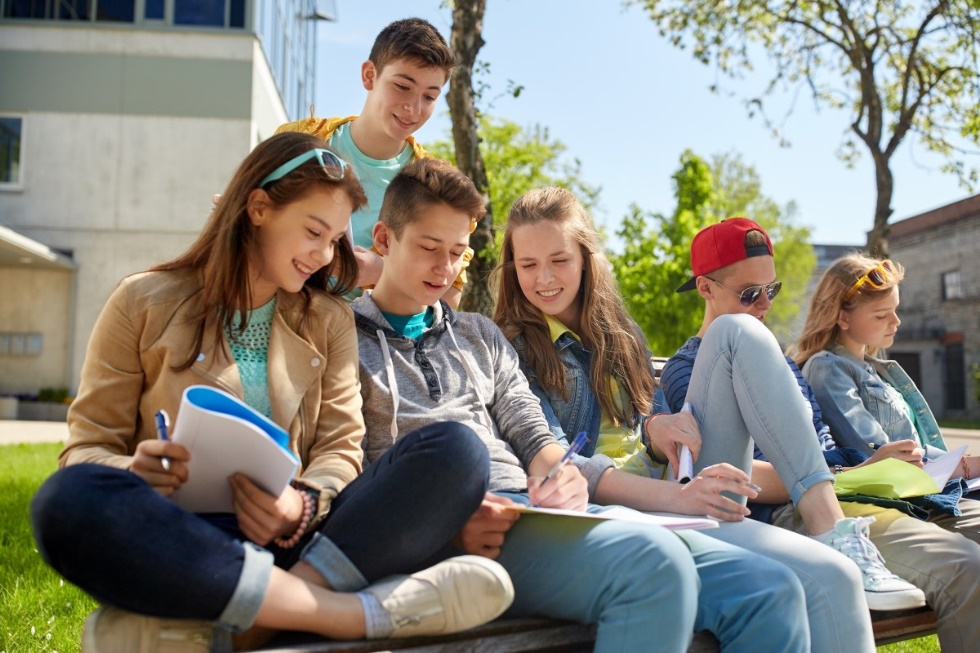 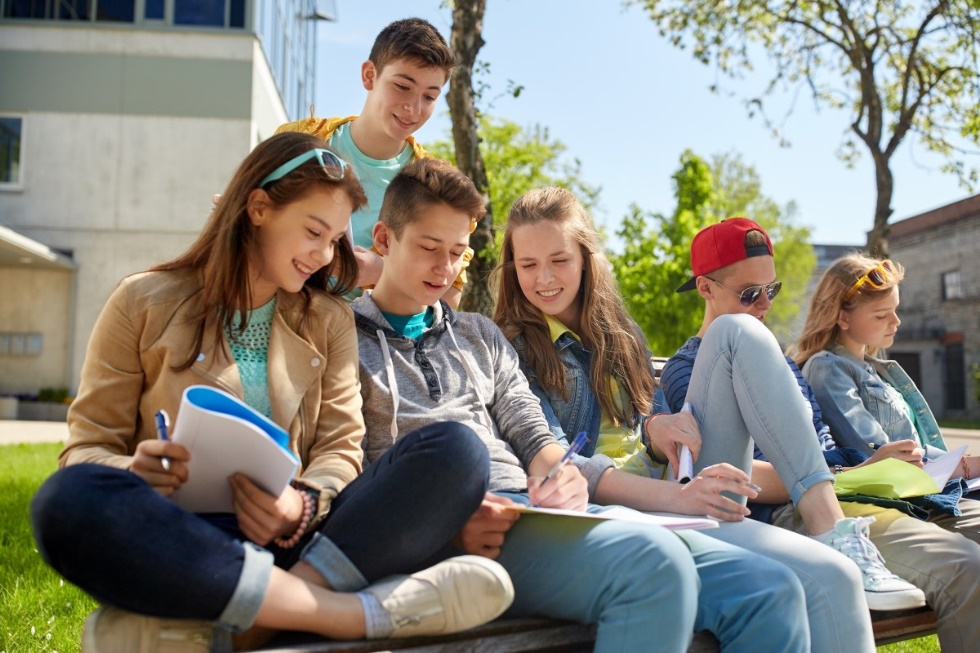 TalentowiSKO.pl
TalentowiSKO
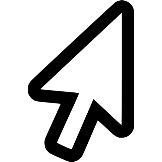 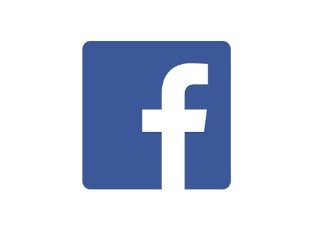 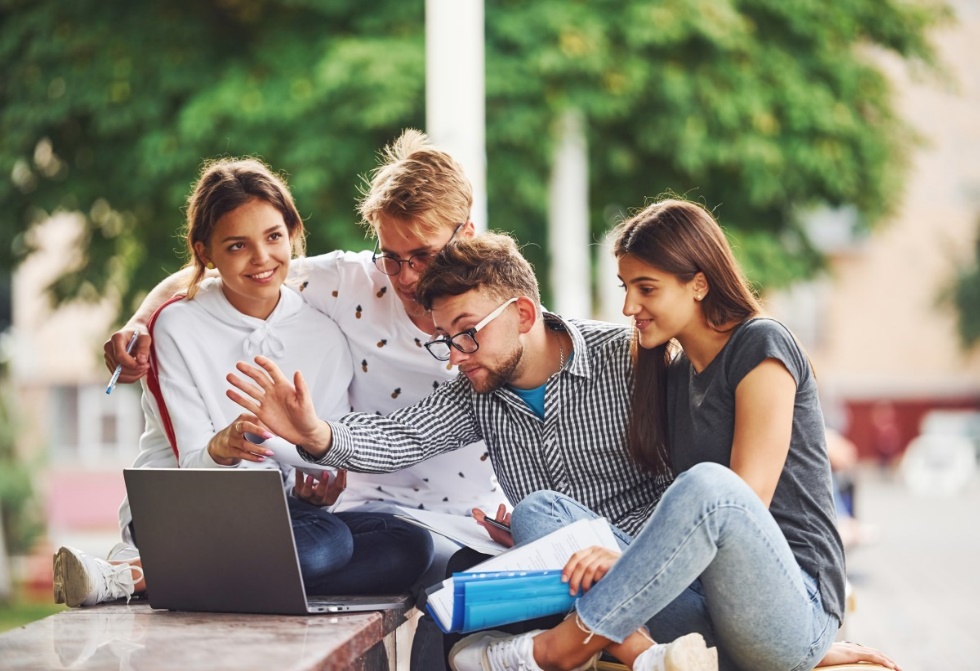 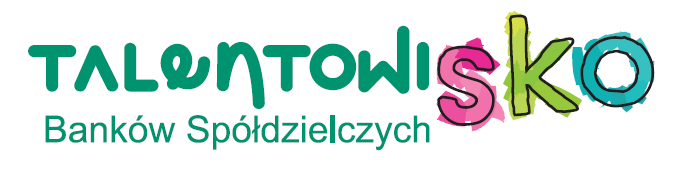